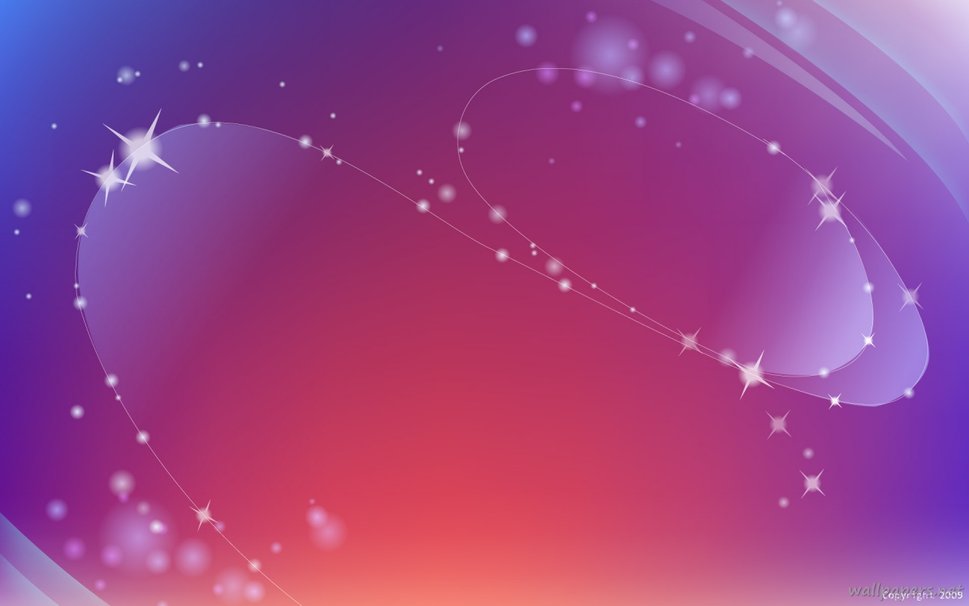 Новогодняя игрушка «Елочка»
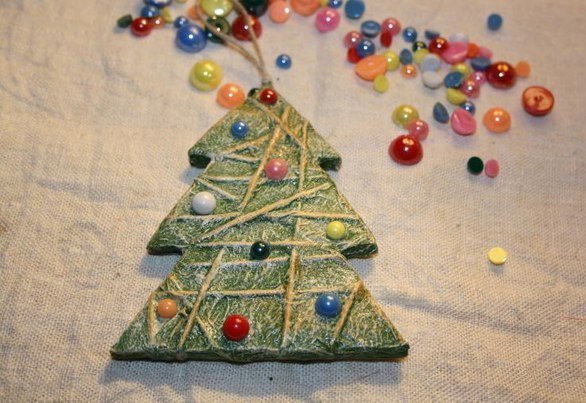 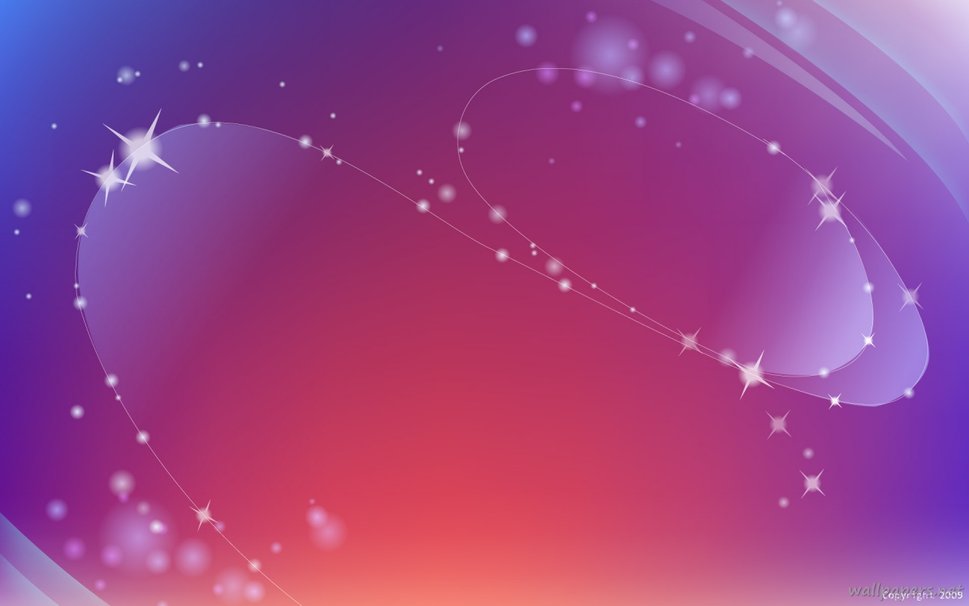 Инструменты и материалы:
1. Картон
2. Канцелярский нож
3. Кисточка
4. Клей ПВА
5. Салфетки
6. Бечевка
7. Бусинки
8. Краски
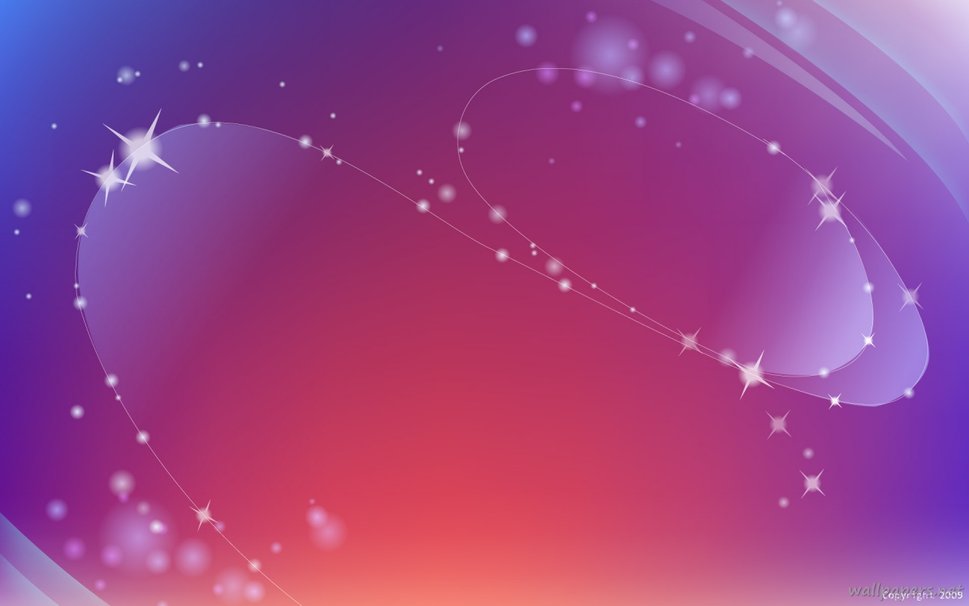 Вырезаем из картона елочку
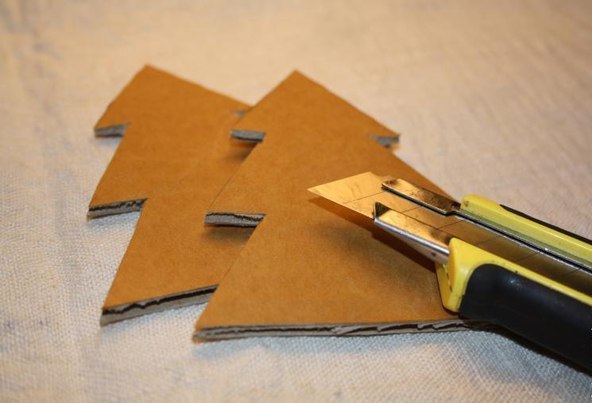 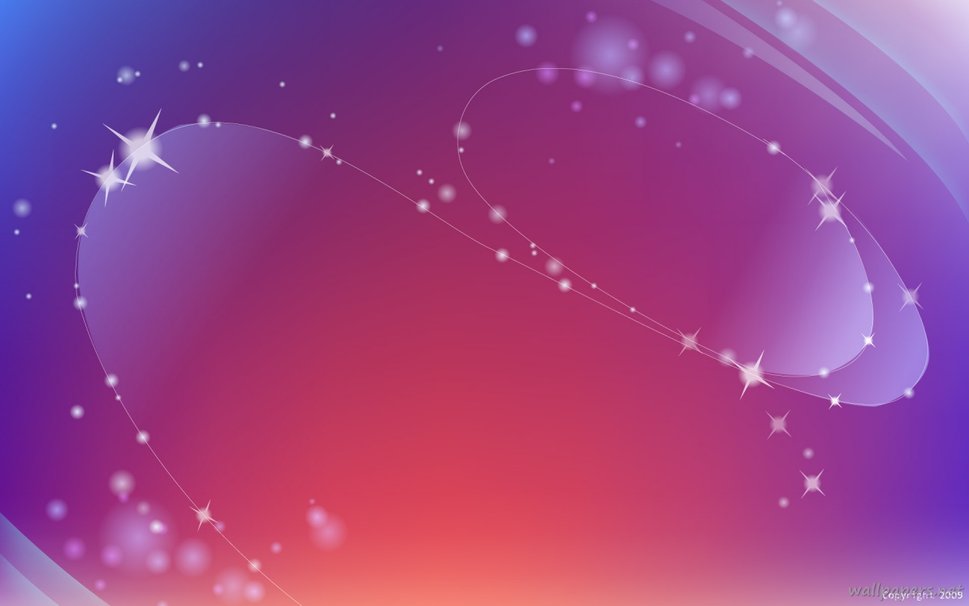 Обматываем бечевкой
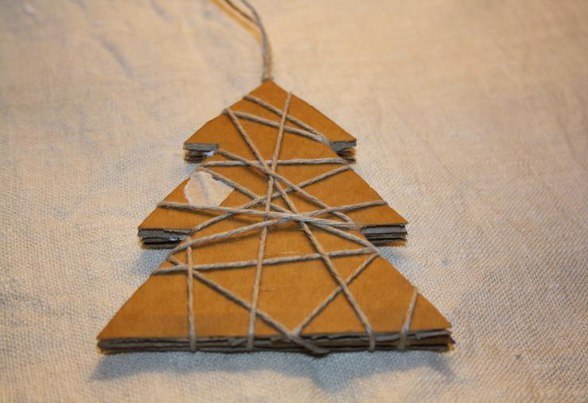 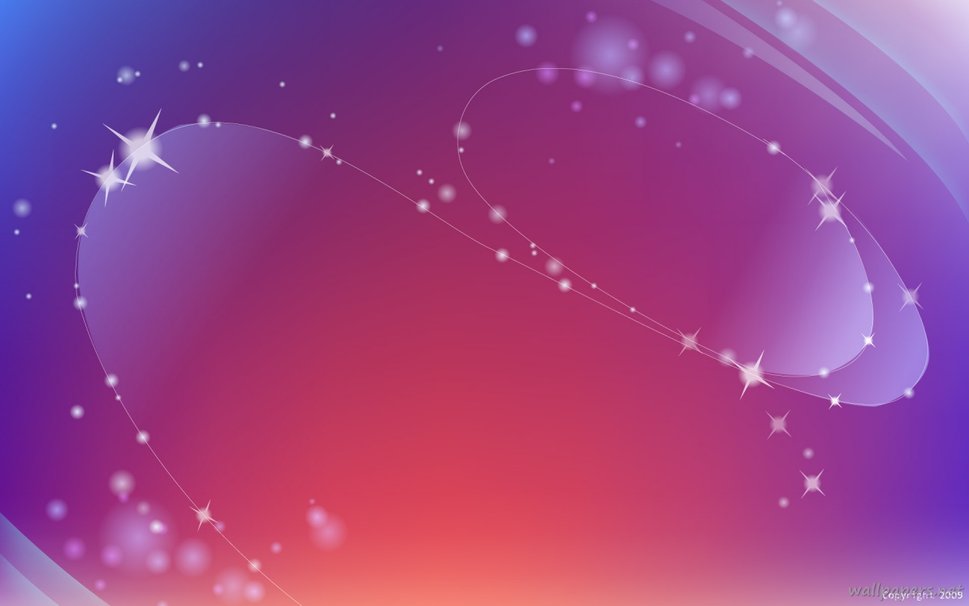 Обклеиваем салфетками
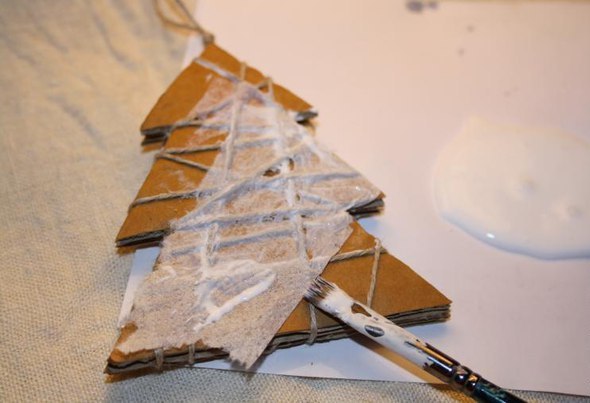 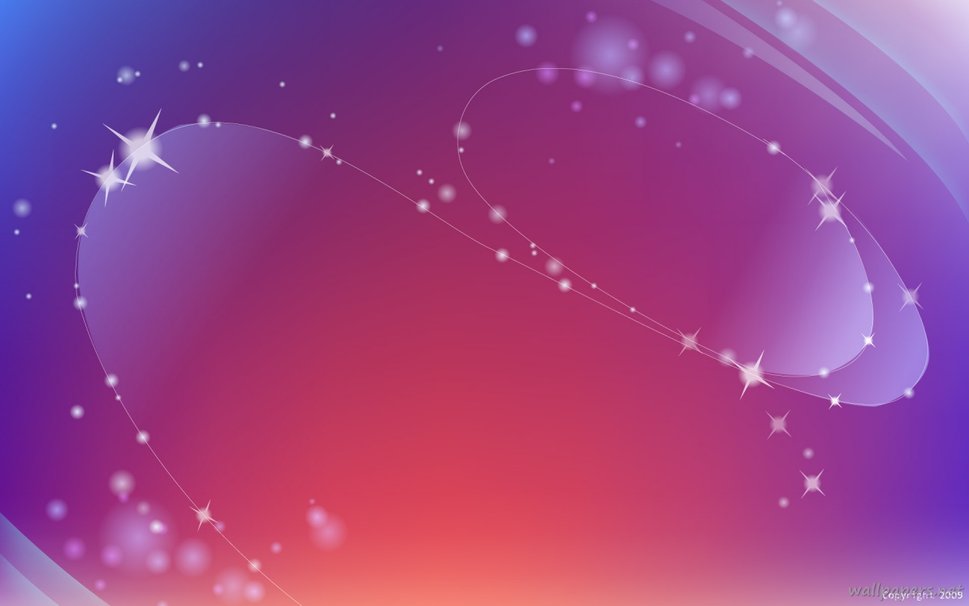 Красим в зеленый цвет, а бечевку растушевываем в белый
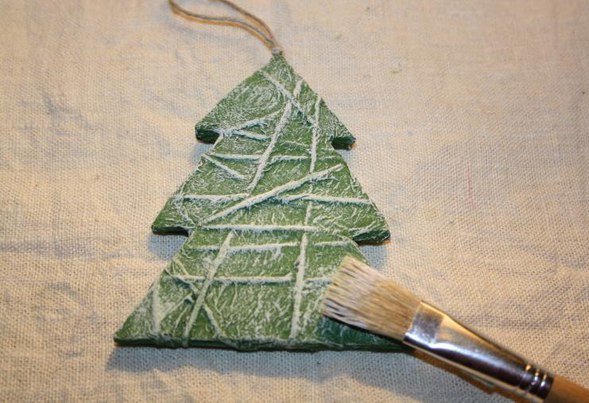 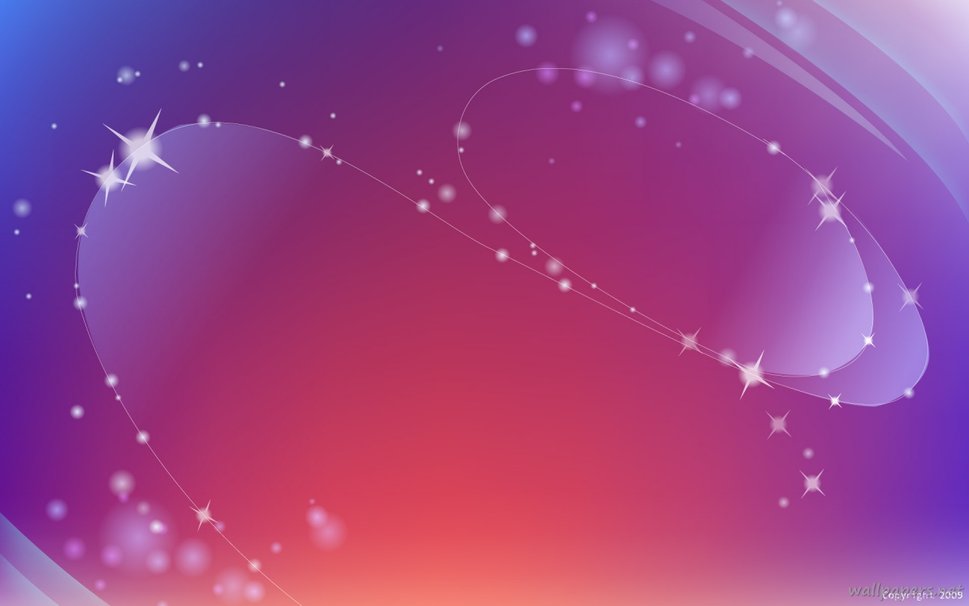 Декорируем бусинками. Новогодняя игрушка готова.
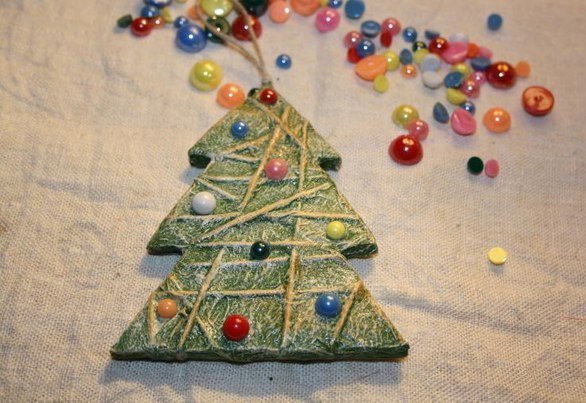